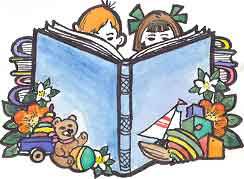 Берегівська гімназія
Презентація досвіду роботи
гімназійної бібліотеки
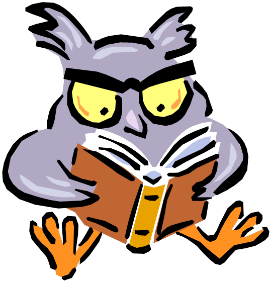 .
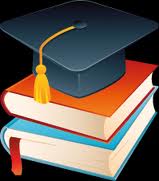 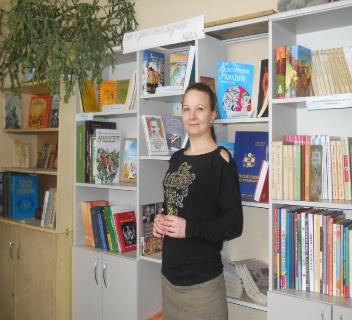 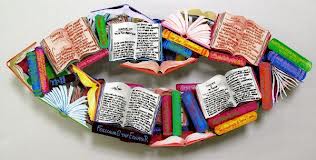 Завідувач бібліотекою – Цібеленко Леся Іванівна Бібліотекарем працюю з 2010 року. Освіта вища.   Закінчила Ужгородський  філіал Київського національного університету культури і мистецтва.
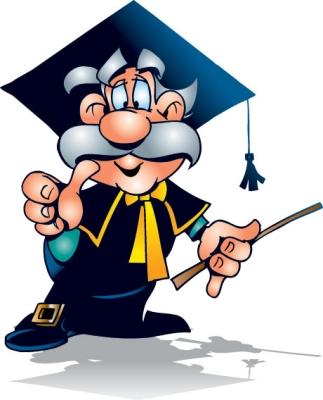 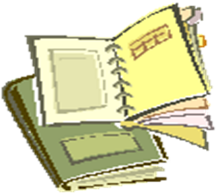 Основні завдання і    напрямки роботи бібліотеки
1.      Усіма формами і методами бібліотечної роботи сприяти  навчально-виховному процесу  гімназії.                                     
2.      Проводити роботу  щодо вдосконалення інформаційної діяльності,  використання та збереження книжкового фонду.   
3.     Вести пошук  нових форм бібліотечної роботи        з виховання  в  учнів  гуманізму, милосердя, здорового способу життя.
 4.      Виховувати у гімназистів інформаційну культуру та культуру читання, навички самостійної роботи  з книгою, уміння   користуватися довідковою літературою.
 5.   Виховати шанобливе ставлення до книги.     
 6.      Домагатися  тісного контакту з класними керівниками та   учителями - предметниками, а також з батьками учнів з метою  виховання   
 8.      Cвоєчасно обробляти  нові  книжкові надходження та оперативно інформувати  про них педагогічний та учнівський колектив.
 9.      Залучити членів активу до організації та                                                                проведення  масових заходів  у гімназії,               брати  участь у бібліотечній обробці нової літератури.
Свою діяльність бібліотека здійснює відповідно до плану роботи та керуючись законодавчо-нормативними документами: 
 -Законом України «Про бібліотеку і бібліотечну справу»; 
 -Законом України «Про освіту»; 
 -«Положенням про шкільну бібліотеку» 
 -«Інструкцією про порядок доставки, комплектування та облік літератури».
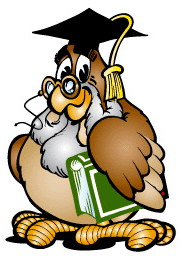 Проблемне питання:
Роль книги 
у формуванні 
особистості гімназиста
Актуальність теми:	Особистісно орієнтована модель навчання і виховання ставить сьогодні у центр уваги  учня як особистість, у формуванні якої немала роль відведена книзі. 	З книг діти черпають інформацію про оточуючий їх світ, всесвіт, уявлення про добро і зло, про правила поведінки в соціумі,  книга має великий виховний вплив на формування духовної культури особистості.	Саме шкільна бібліотека в тісній співпраці з педагогами належить велика просвітницька робота у прилученні  підростаючого покоління до духовної спадщини через виховання інтересу до книги.
Наша бібліотека як центр духовного
 становлення особистості:
Розвиває творчу думку, 
пізнавальні здібності 
та інтереси гімназистів
Сприяє  успішному засвоєнню
 учнями
навчальних програм
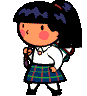 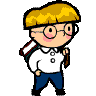 Формує духовну 
культуру гімназистів, духовних
 ціннісних орієнтацій 
через засвоєння надбань
 вітчизняної та духовної культури
володіти вмінням через книгу 
формувати
творчу особистість
володіти вмінням
 співвідносити
 форми і методи роботи
 з моральними потребами і 
мотивами 
поведінки учнів
В своїй роботі
 над проблемною темою бібліотекар
 працює над завданнями:
залучати кожного до різностороньої діяльності
звертати посилену увагу до
 особистості кожного учня
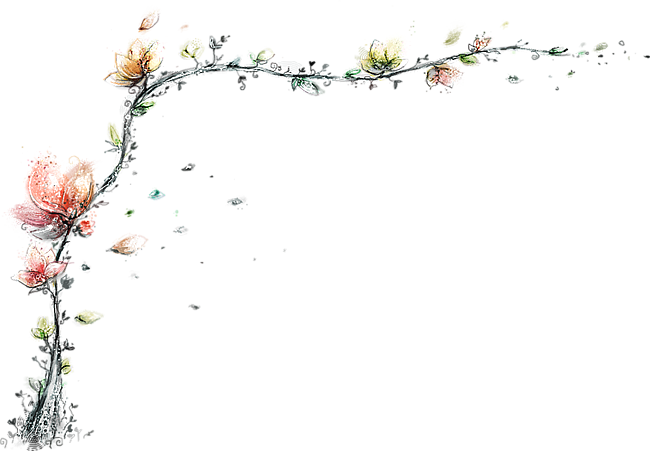 Гімназійна бібліотека – інформаційний центр навчального закладу, метою якого є забезпечення інформаційних потреб користувачів через своєчасне інформування. Інформаційні потреби вивчаються різними методами: спостереження, індивідуальна бесіда, аналіз читацьких формулярів, опитування.
Інформаційні потреби вивчаються різними методами: спостереження, індивідуальна бесіда, аналіз читацьких формулярів, опитування.
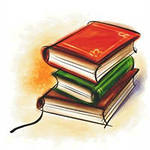 Довідкова робота (фонд літератури, 
фонд підручників. Енциклопедії, словники, 
довідники. Систематичний каталог, 
картотеки). Тематичні папки
Інформування про надходження або
 тематичне для колективу учителів, 
адміністрації, учнів батьків
Бібліотека - шкільний інформаційний
 центр
Індивідуальна робота (бесіди,рекомендації, плани читання)
Масова робота (книжкові
 виставки, огляди літератури, 
презентацій, літературні 
ігри, свята)
Роботи з удосконаленням 
бібліотечно-бібліографічної
 грамотності учнів
Аналітична довідка
Бібліотека розташована на третьому поверсі гімназії.
 Займає ізольоване приміщення.  
Загальна площа -70 кв.м  
Книгосховище –55 кв.м
Читальний зал – 15 кв.м
Читальний зал поєднаний з абонементом
 Бібліотека має три комп'ютери,під'єднані до системи Інтернет 
Кількість читальних місць у читальному  залі  - 6  
Бібліотечне оснащення:
         стелажі –8
         кафедра –1
         столи –2
         книжкові полиці –12
Освітлення відповідає санітарно – гігієнічним вимогам
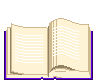 Фонд бібліотеки
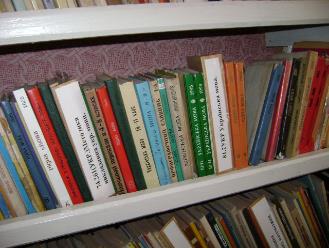 Фонд бібліотеки укомплектовано літературою:

Художньої та галузевої література – 2 744примірників

Підручників та навчальних  посібників – 5670

Фонд розставлено за таблицями ББК. 
Режим збереження фонду дотримується.
 До фонду відкритий доступ.
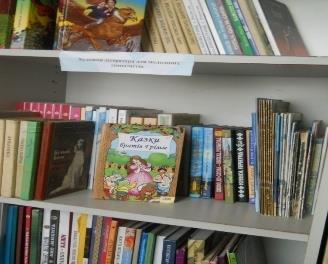 Напрямки співпраці гімназійної бібліотеки
 і педагогічного колективу.
Масова  робота гімназійної бібліотеки
Результативність співпраці бібліотеки з педагогічним колективом залежить від того, на скільки майстерно бібліотекар разом з педагогами гімназії, прилучає дитину до книжки вчить оволодівати мистецтвом літературного читання, активно популяризує книжку, закріплює читацькі навички, розвиває художній смак і самостійність суджень, розширює діапазон читацького досвіду та знань, формує національну свідомість, характер, моральні якості.
    Навчити дитину любити книгу, сприймати її як невичерпне джерело пізнання світу, знань і мудрості народної - головне завдання нашої гімназійної бібліотеки. Велику роль у розв'язанні цього завдання займає масова робота гімназійної бібліотеки.
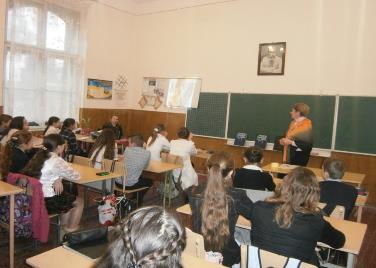 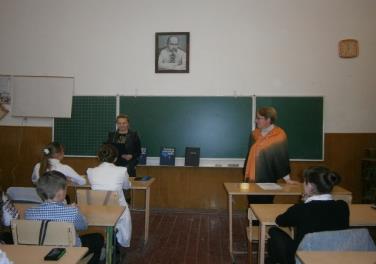 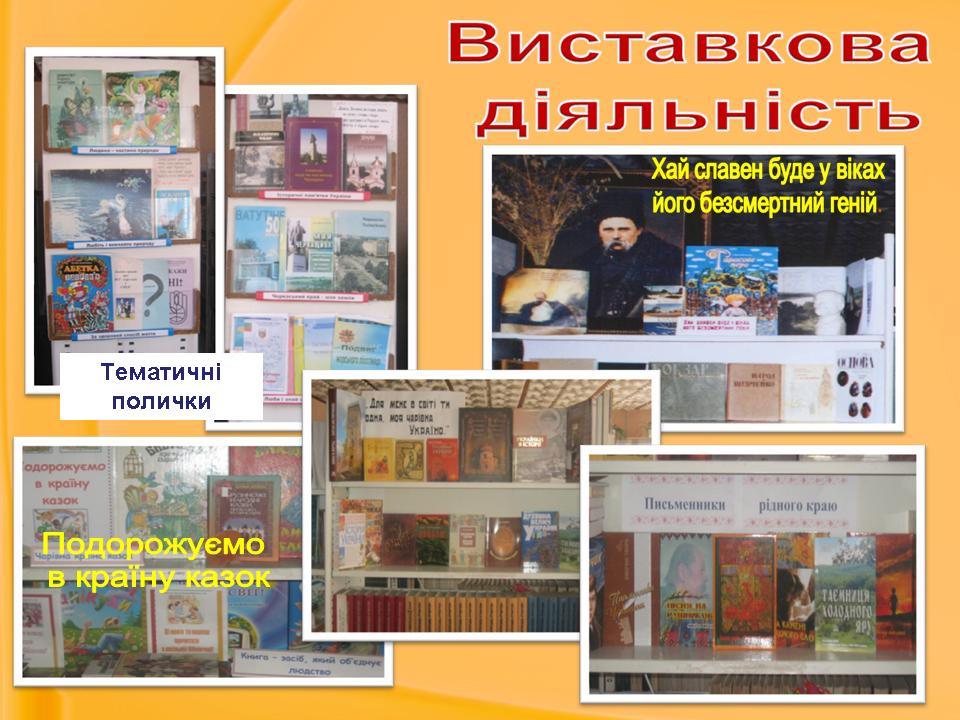 Книжкові виставки
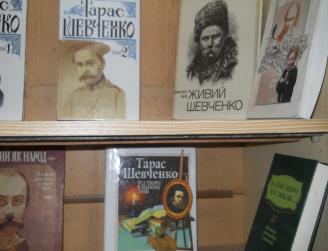 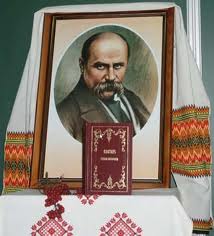 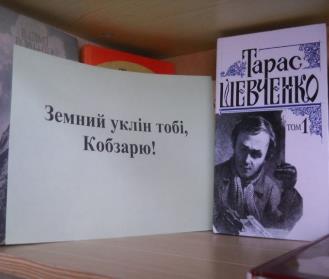 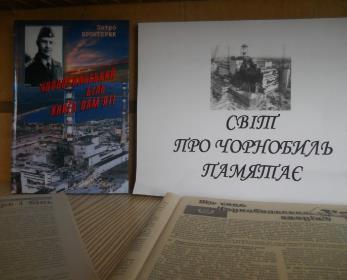 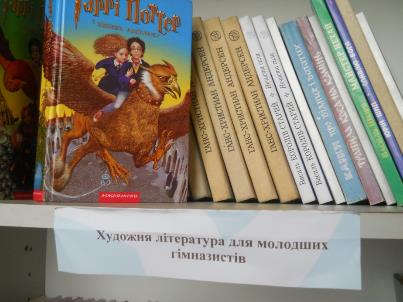 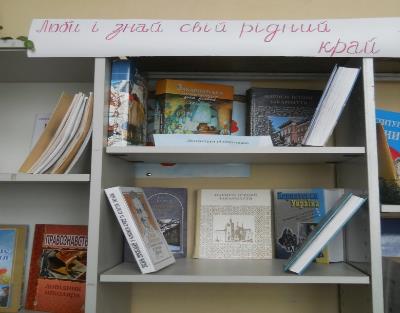 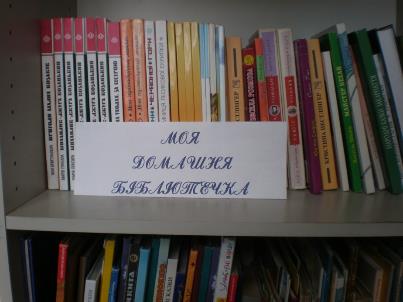 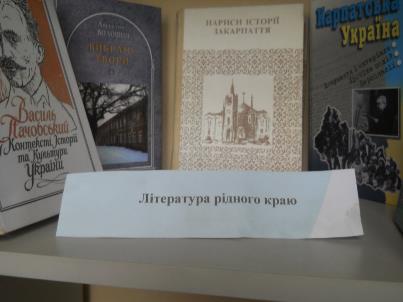 Акція "Живи, книго!"
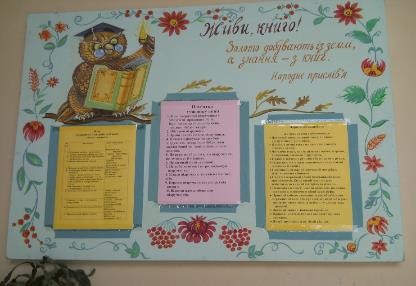 В конкурсі «Живи, книго!» беруть участь учні всіх класів, класні керівники, вчителі – предметники, бібліотекар. В класах діють «Пости бережливих», книжкові лікарні. У проведенні акції особлива роль належить бібліотечному активу. Разом з бібліотекарем він готує та проводить рейди перевірки стану збереження підручників, бесіди, інформаційні години 
  	В гімназії працює                                             “ Книжкова лікарня ”. Бібліотекар намагається 	 якомога  більше дітей 	залучити до цієї справи.
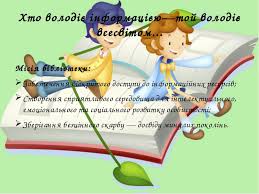 Про нас пишуть
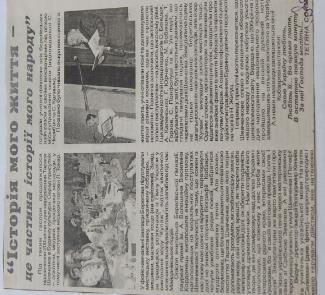 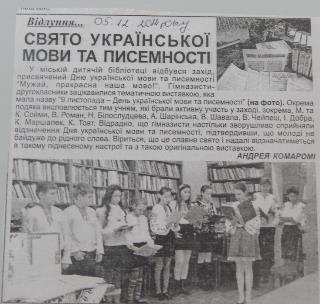 .
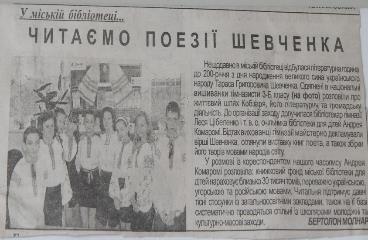 Традиційно на початку вересня проводиться екскурсія     для учнів 1-их гімназійних класів.
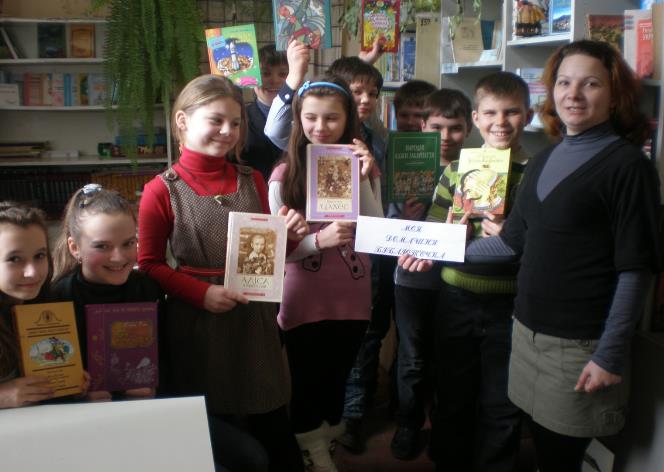 Перші кроки до бібліотеки гімназії
Робота                                            “ Книжкової  лікарні ”
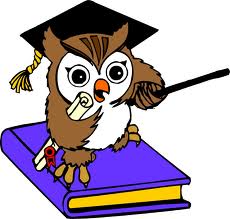 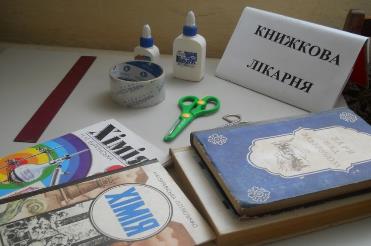 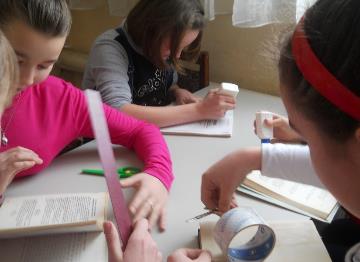 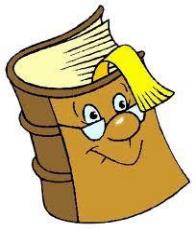 Зустріч з письменником  М.Бабидоричем
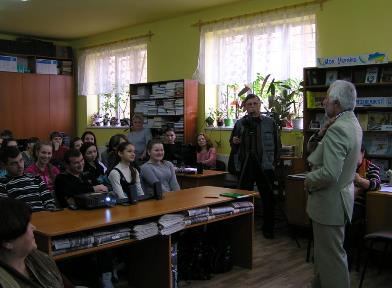 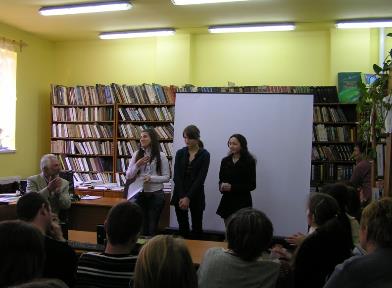 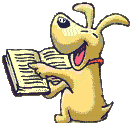 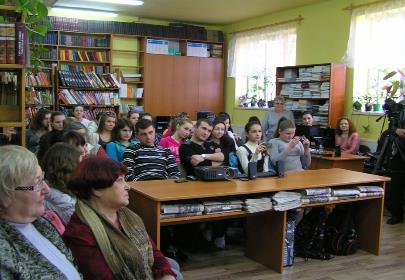 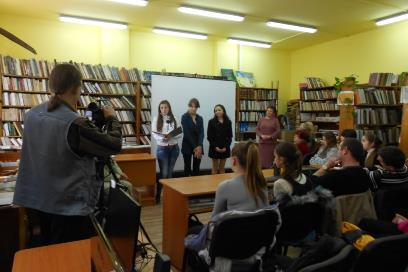 Літня школа
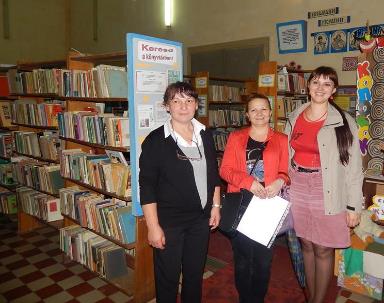 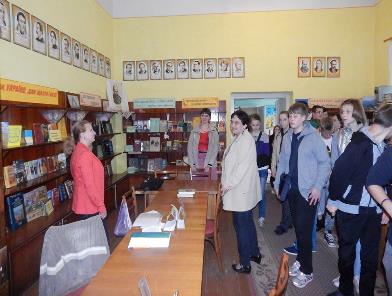 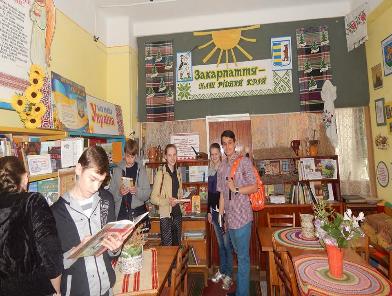 Результатом співпраці бібліотекаря і вчителя у формуванні особистісно – орієнтованого учня є:
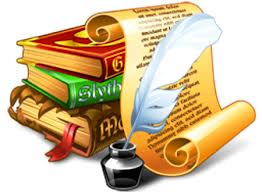 16 листопада у всьому світі відзначається Міжнародний день толерантності
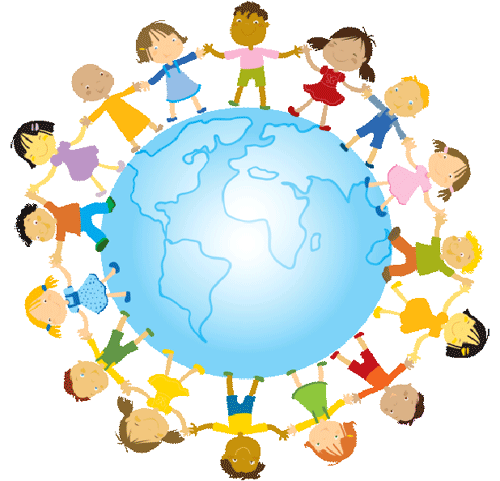 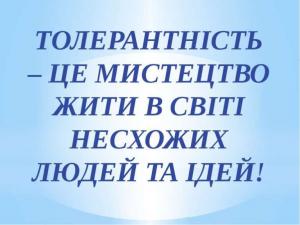 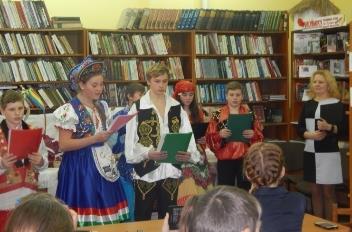 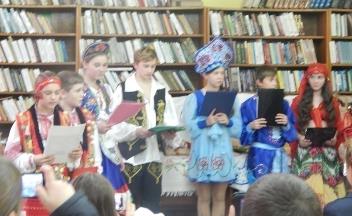 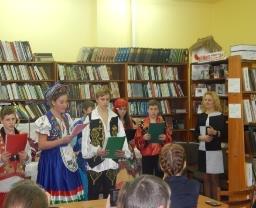 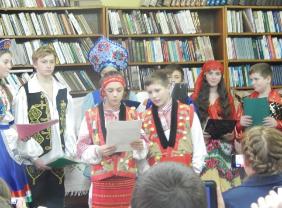 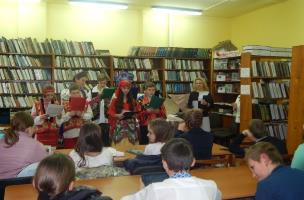 Толерантність (терпимість) означає, що кожен вільний дотримуватися своїх переконань і визнавати таке ж право за іншими.
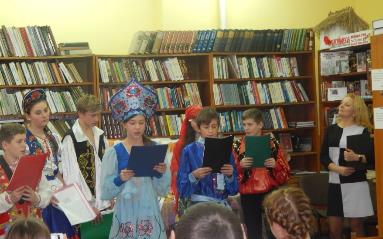 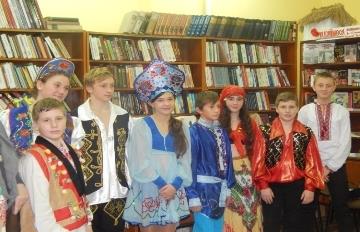 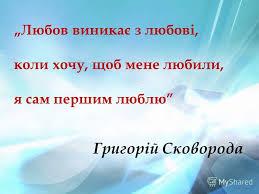 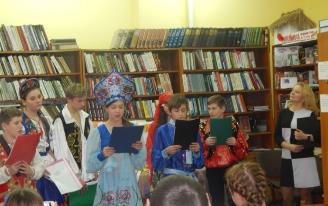 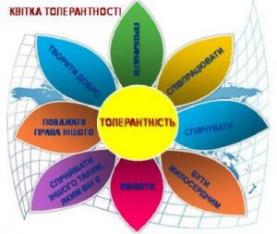 Ми всі різні
Але ми всі рівні
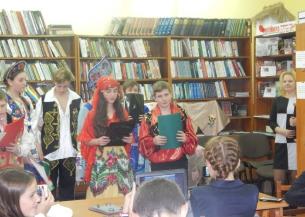 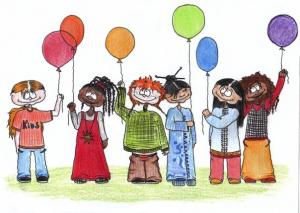 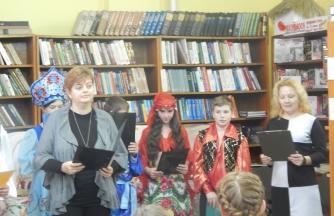 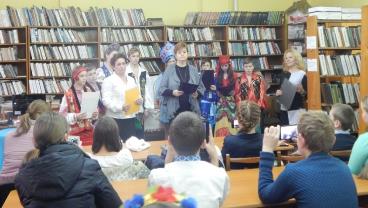 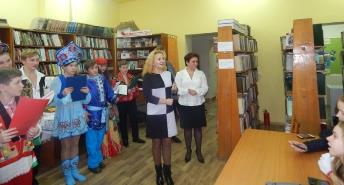 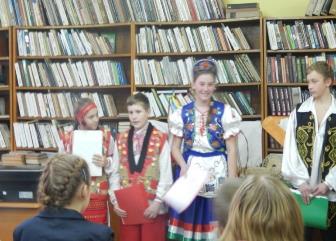 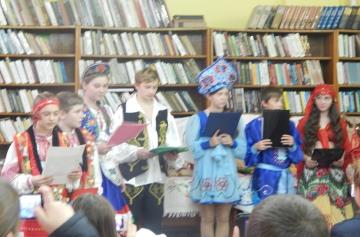 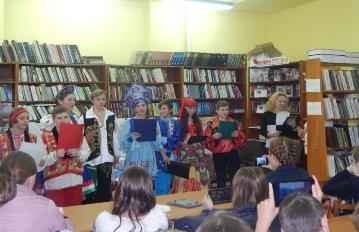 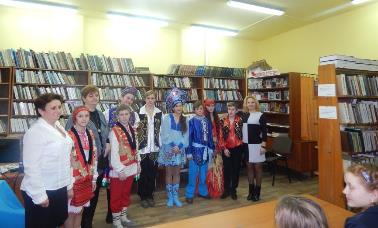 Мир не можливий без терпимості,  а розвиток та демократія  неможливі  без миру.
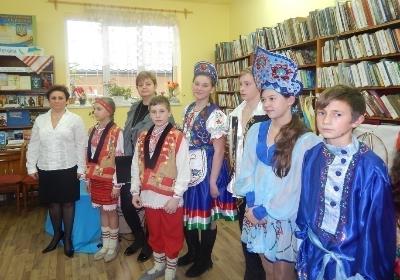 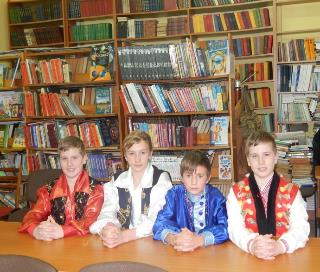 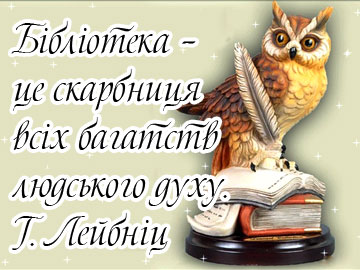 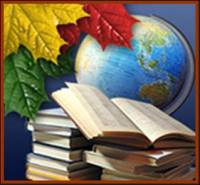 Не оминайте наш поріг,Беріть скарби нетлінні в руки.Нема прекрасніших доріг,Ніж в цей вселюдський храм науки.